METODE ZA ODREĐIVANJE ENZIMSKE AKTIVNOSTI
Statičke
Kinetičke
LAKTAT  DEHIDROGENAZA (LDH)
O
O
O-
O-
C
C
NADH+H+
NAD+
H
H
C
C
OH
= O
CH3
CH3
Laktat 
dehidrogenaza
Piruvat
Laktat
=
=
-
-
glukoza
ATP
heksokinaza (glukokinaza)
ADP
glukozo 6-P
glukozo 6-P izomeraza
fruktozo 6-P
ATP
fosfofruktokinaza
ADP
fruktozo 1,6 bis P
aldolaza
izomeraza
dioksiaceton P
gliceraldehid 3-P
NAD+
H3PO4
gliceraldehid 3-P dehidrogenaza
NADH+H+
1,3-bisfosfoglicerat
ADP
fosfoglicerat kinaza
x
ATP
O2
3-fosfoglicerat
fosfoglicerat mutaza
2-fosfoglicerat
Anaerobni uslovi
enolaza
H2O
fosfoenolpiruvat
ADP
piruvat kinaza
NADH+H+
NAD+
ATP
piruvat
laktat
laktat dehidrogenaza
Tkiva sa anaerobnim uslovima:

mišići (beli)
eritrociti
rožnjača
očno sočivo
srž bubrega
testisi
leukociti
Korijev ciklus
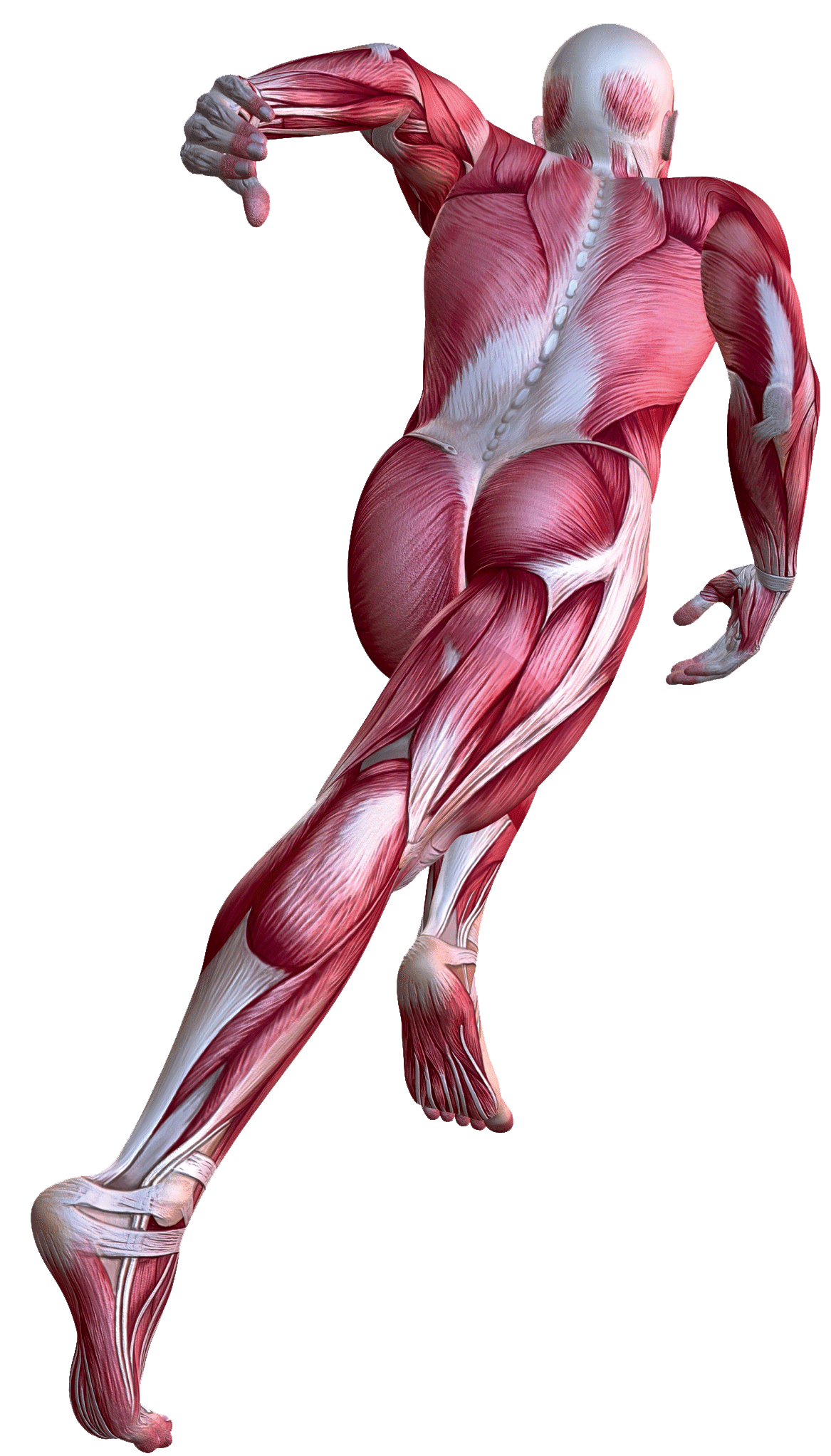 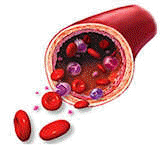 laktat
piruvat
glukoza
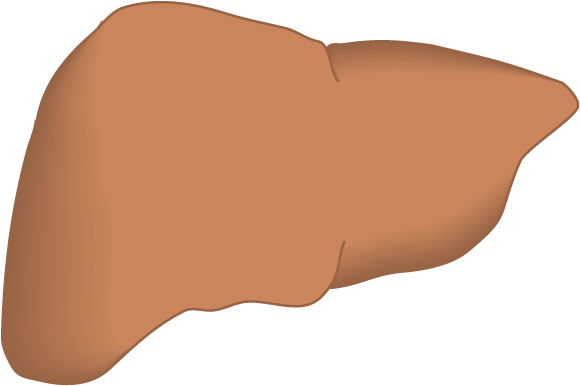 laktat
glikogen
piruvat
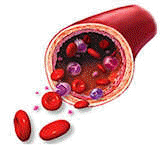 glukoza
1. Tetramer
→  4 subjedinice
2. Dva tipa subjedinica
i
H
3. Pet izoenzimskih formi
M
H
H
H
H
H
H
H
H
H
H
LDH1
LDH2
LDH3
LDH4
LDH5
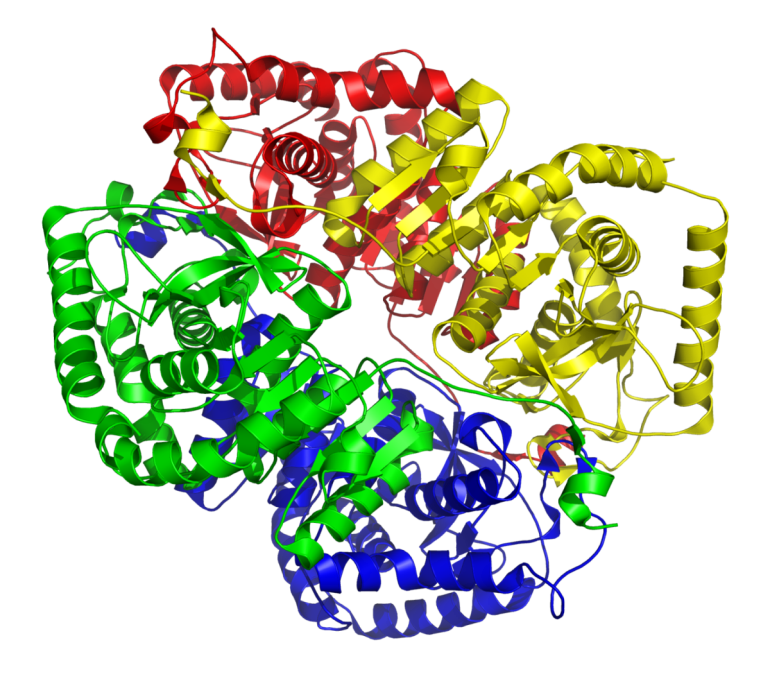 M
M
M
M
M
M
M
M
M
M
Izoenzimi → različiti molekulski oblici
                    jednog enzima u istom 
                    organizmu
Šta se meri?
O
O
O-
O-
C
C
NADH+H+
NAD+
H
H
C
C
OH
= O
CH3
CH3
Laktat 
dehidrogenaza
Piruvat
Laktat
=
=
-
-
Kako  se meri?
Kinetička metoda
Nekoliko merenja u toku vremena, spektrofotometrijski,
na talasnoj dužini λ=366
Kad je povećana aktivnost?
Tkivno specifična za srce i mišiće
Infarkt miokarda
Kancer
Miozitis
Transaminaze
Prenose amino grupu sa aminokiseline na α keto kiseline
Koenzim → piridoksal fosfat
Klinički značajne transaminaze: ALT i AST
ALANIN TRANSAMINAZA (ALT)
α keto glutarat
Alanin
ALT
glutamat
Piruvat
NADH+H+
LDH
Laktat
NAD+
INDIKATORSKA REAKCIJA
ASPARTAT TRANSAMINAZA (AST)
α keto glutarat
Aspartat
AST
glutamat
Oksalacetat
NADH+H+
MDH
Malat
NAD+
INDIKATORSKA REAKCIJA
Kada je povećana aktivnost?
ALT
AST
Hepatitis
Infarkt miokarda
Lekovi: analgetici, antipiretici
Hepatitis
De Ritisov količnik
AST
:
ALT
=
1,6
:
1
Određivanje aktivnosti glutation peroksidaze (GPx)
Kinetička metoda za određivanje enzimske aktivnosti
Meri se na spektrofotometru (=366 nm) pad koncentracije NADPH+H+.
MERENJE